Credit Exposure Update
Credit Work Group
ERCOT Public
November 16, 2022
Monthly Highlights Sep 2022 – Oct 2022
Market-wide average TPE decreased from $1,611.8 million in September to $1,172.5 million in October.
TPE decreased mainly due to lower Real-Time and Day-Ahead Settlement Point prices
Discretionary Collateral is defined as Secured Collateral in excess of TPE,CRR Locked ACL and DAM Exposure
Average Discretionary Collateral decreased from $3,252.4 million in September to $2,844.6 million in October
The decrease in Discretionary Collateral is largely due to decrease in Secured Collateral
No unusual collateral call activity
2
TPE and Forward Adjustment Factors Oct 2021-  Oct 2022
*TPE adjusted to exclude short pay entities eliminating data skew
3
TPE/Real-Time & Day-Ahead Daily Average Settlement Point Prices for HB_NORTH October 2021-  October 2022
* TPE adjusted to exclude short pay entities eliminating data skew
4
Available Credit by Type Compared to Total Potential Exposure (TPE) Oct 2021- Oct 2022
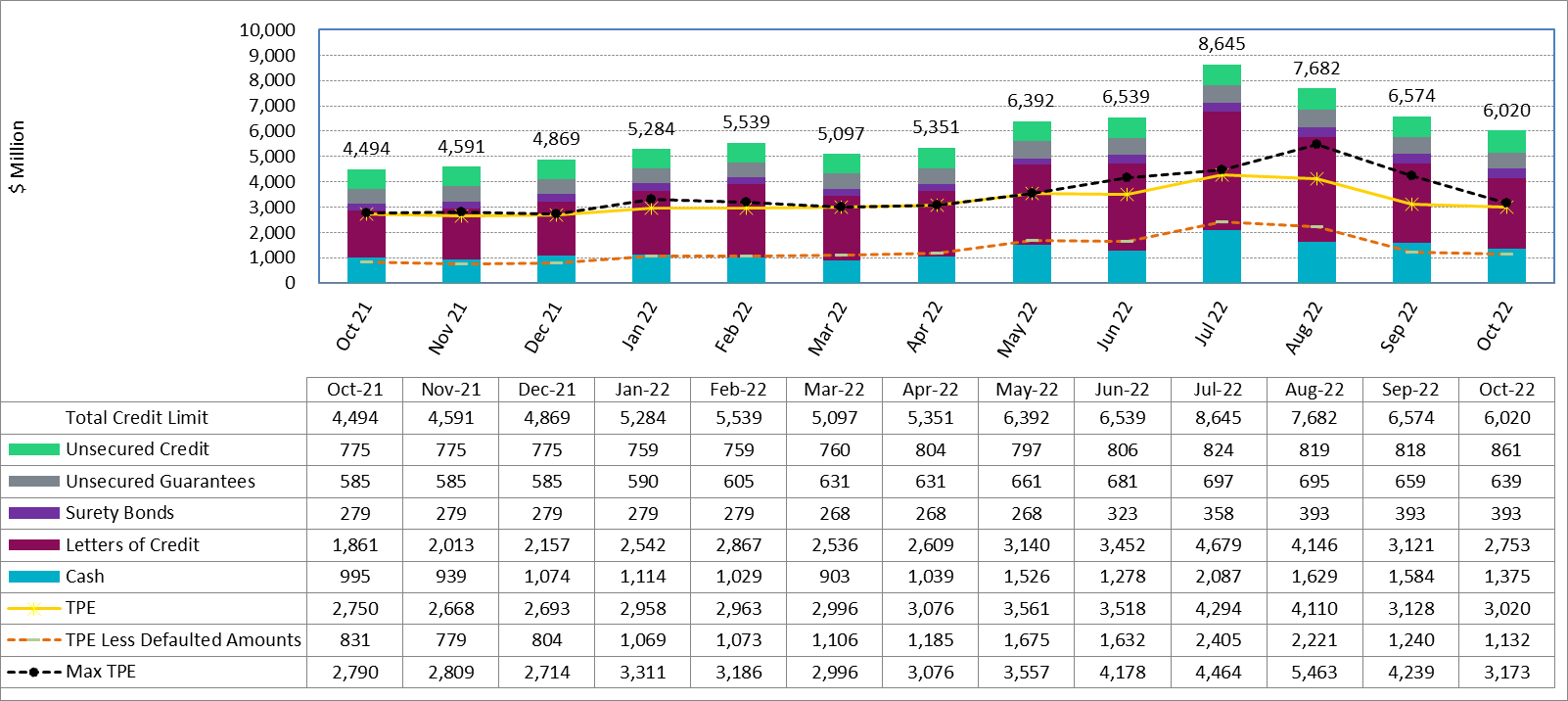 Numbers are as of month-end except for Max TPE
Max TPE is the highest TPE for the corresponding month
TPE less Defaulted Amounts: TPE – Short-Paid Invoices
5
Discretionary Collateral September 2022 - October 2022
* Discretionary collateral doesn’t include Unsecured Credit Limit or parent guarantees
* TPE adjusted to exclude short pay entities eliminating data skew
6
TPE and Discretionary Collateral by Market Segment - October 2022*
Load and Generation entities accounted for the largest portion of discretionary collateral
*Discretionary collateral doesn’t include Unsecured Credit Limit or parent guarantees
* TPE adjusted to exclude short pay amounts eliminating data skew
7
Discretionary Collateral by Market Segment  October 2020 - October 2022
* Discretionary Collateral adjusted to exclude short pay amounts eliminating data skew
8
TPEA Coverage of Settlements September 2021– September 2022
*TPEA closely approximates actual/invoice exposure
*TPEA adjusted to exclude short pay entities eliminating data skew
9
TPEA Coverage of Settlements September 2021–  September 2022
*TPEA exceeds invoice exposure
*TPEA adjusted to exclude short pay entities eliminating data skew
10
TPEA Coverage of Settlements September 2021– September 2022
*TPEA generally exceeds invoice exposure
11
TPEA Coverage of Settlements September 2021– September 2022
Invoice exposure generally exceeds TPEA
TPEA adjusted to exclude short pay entities eliminating data skew
12
TPEA Coverage of Settlements September 2021– September 2022
* TPEA generally exceeds Invoice exposure
13
TPES Coverage of Settlements September 2021– September 2022
*TPES exceeds actual/invoice exposure
14
Questions
15
TPEA Coverage of Settlements
TPEA covers Settlement/Invoice exposure and estimated Real-Time and Day- Ahead completed but not settled activity (RTLCNS and UDAA)
The analysis was performed for the period, Sep 2021 - Sep 2022
Only Settlement invoices due to ERCOT are considered in the calculation
Example
For business date 9/1/2022, if a Counter-Party has M1 value of 20, then all the charge invoices till 9/21/2022 including RTLCNS and UDAA as of 9/1/2022 is summed up to arrive at “Invoice Exposure”
16